WEBINAR CQPM MANAGEMENT
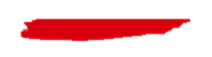 MANAGEZ LA PERFORMANCE INDUSTRIELLE AERONAUTIQUE
Animé par : François LAGAUDE (Responsable Formation)
Invité : Stéphane CHENEL, Directeur de site, Gaches Chimie Escalquens
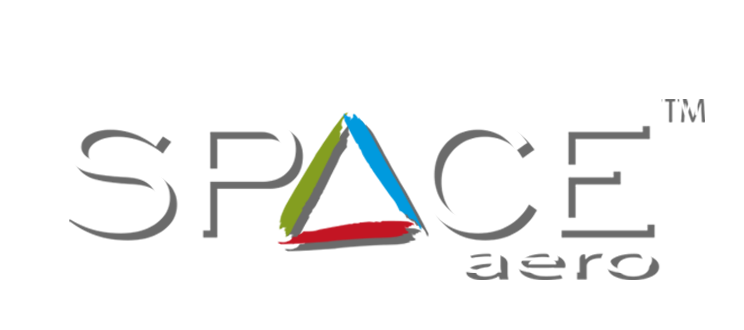 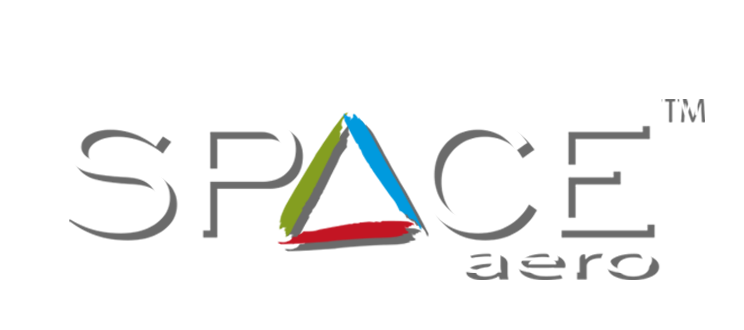 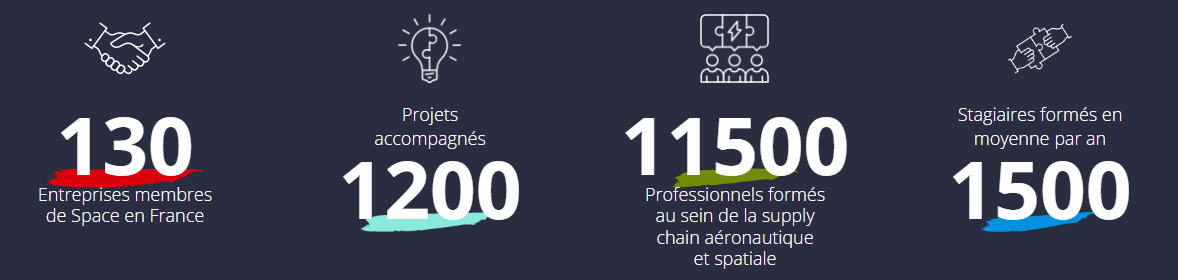 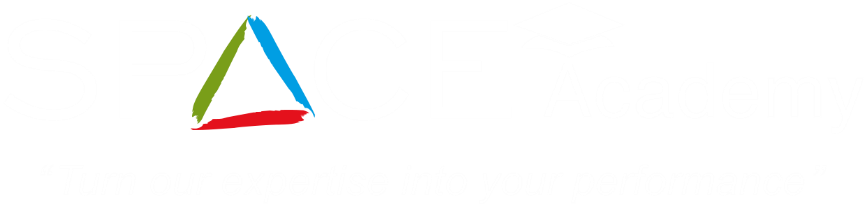 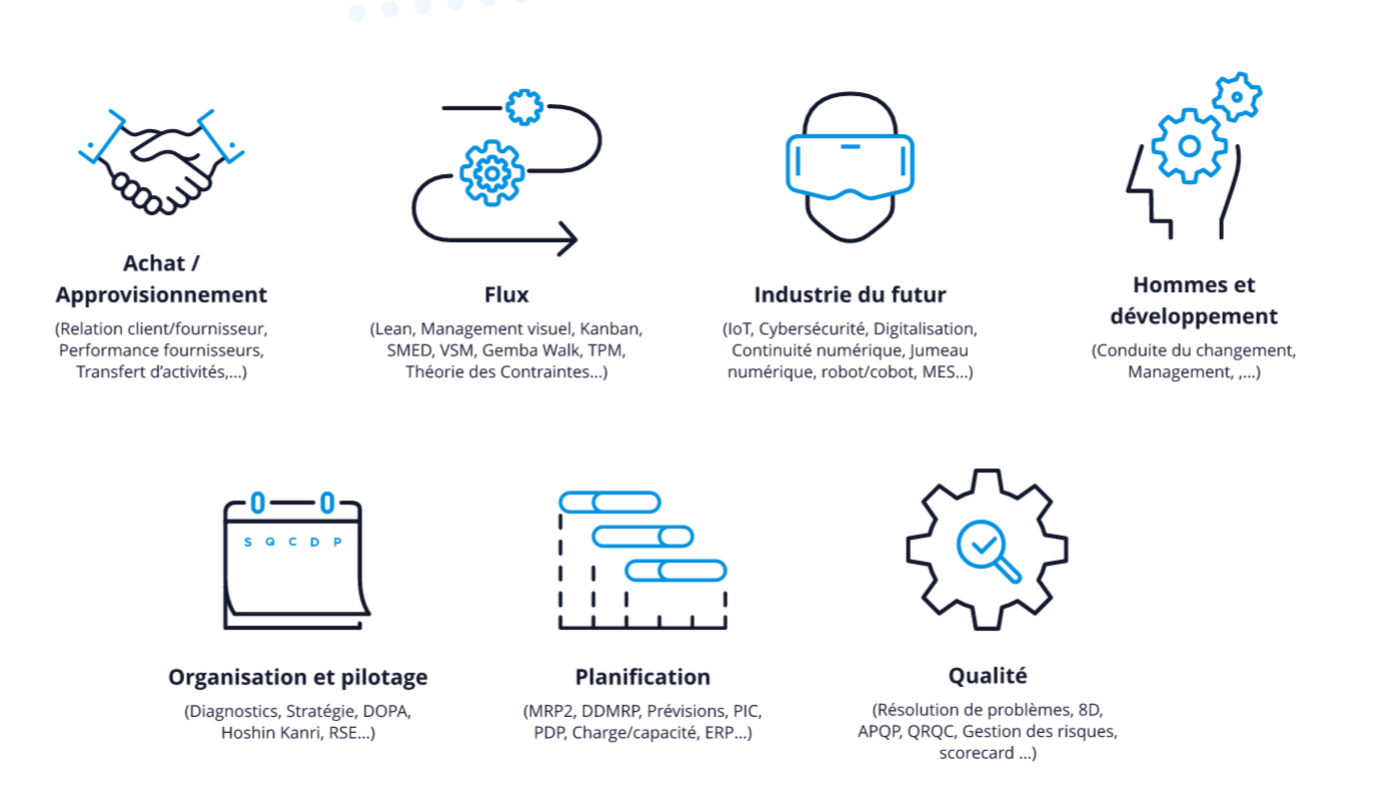 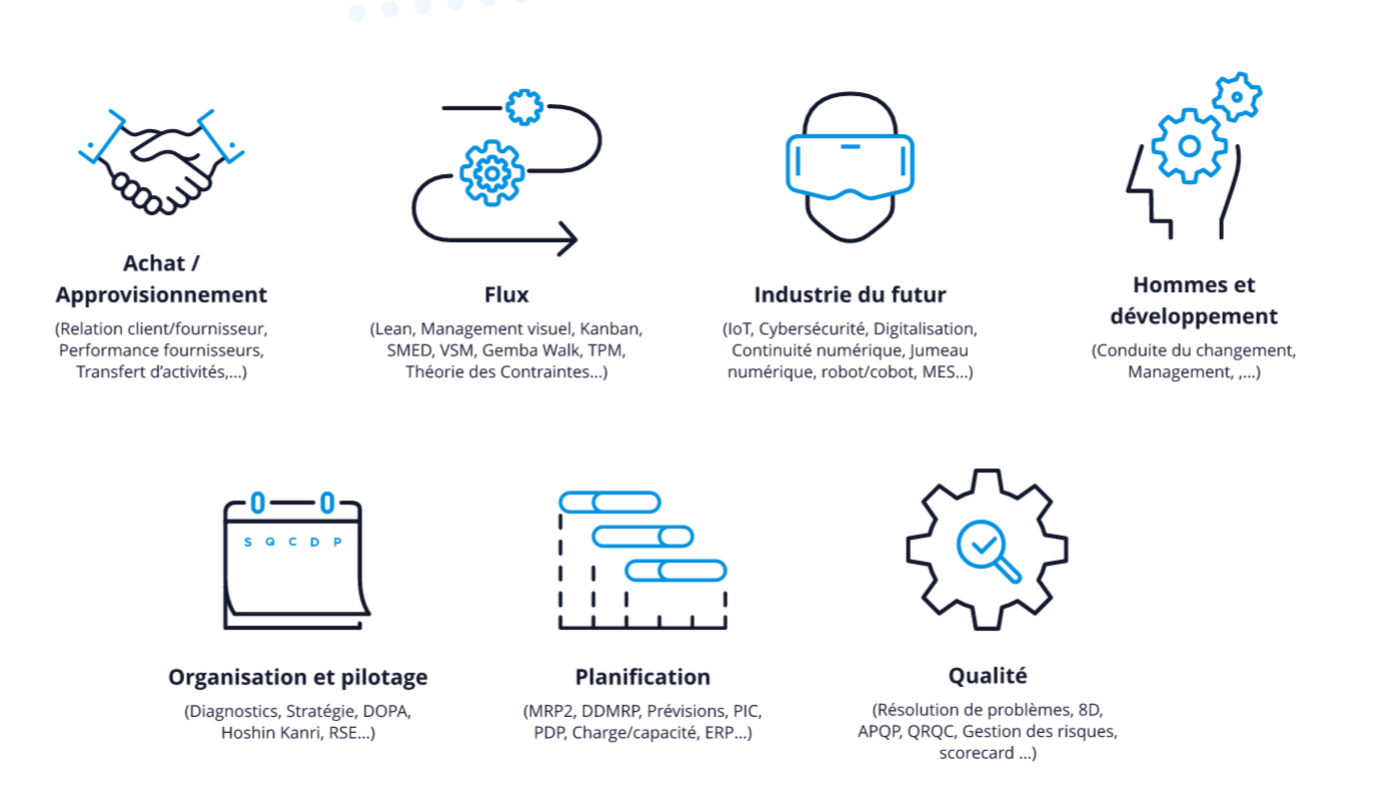 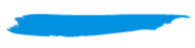 [Speaker Notes: CD]
WEBINAR CQPM MANAGEMENT
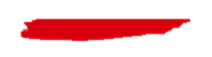 MANAGEZ LA PERFORMANCE INDUSTRIELLE AERONAUTIQUE
Ce webinar est enregistré
Animé par : François LAGAUDE (Responsable Formation)
Invité : Stéphane CHENEL, Directeur de site, Gaches Chimie Escalquens
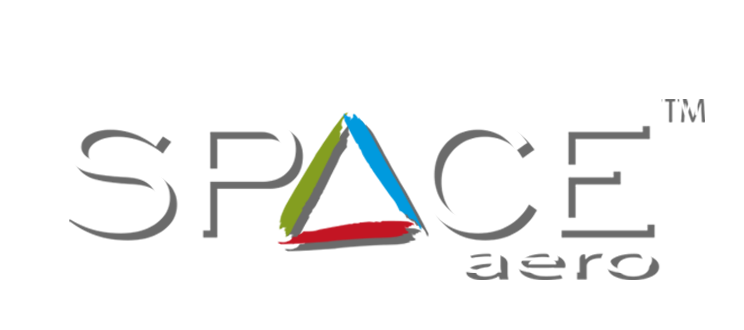 Déroulé du webinar
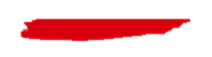 Qu’est-ce qu’un CQPM ?
Les CQPM proposés par SPACE ACADEMY
Le projet tutoré en entreprise
Les modalités de certification et d’inscription
Témoignage de Stéphane Chenel, Directeur Gaches Chimie Escalquens
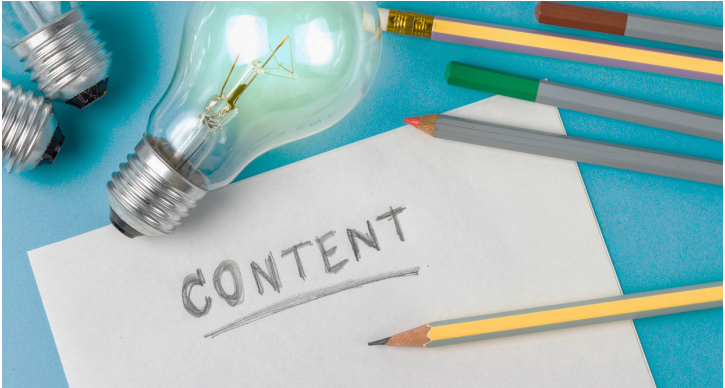 Qu’est-ce qu’un CQPM?
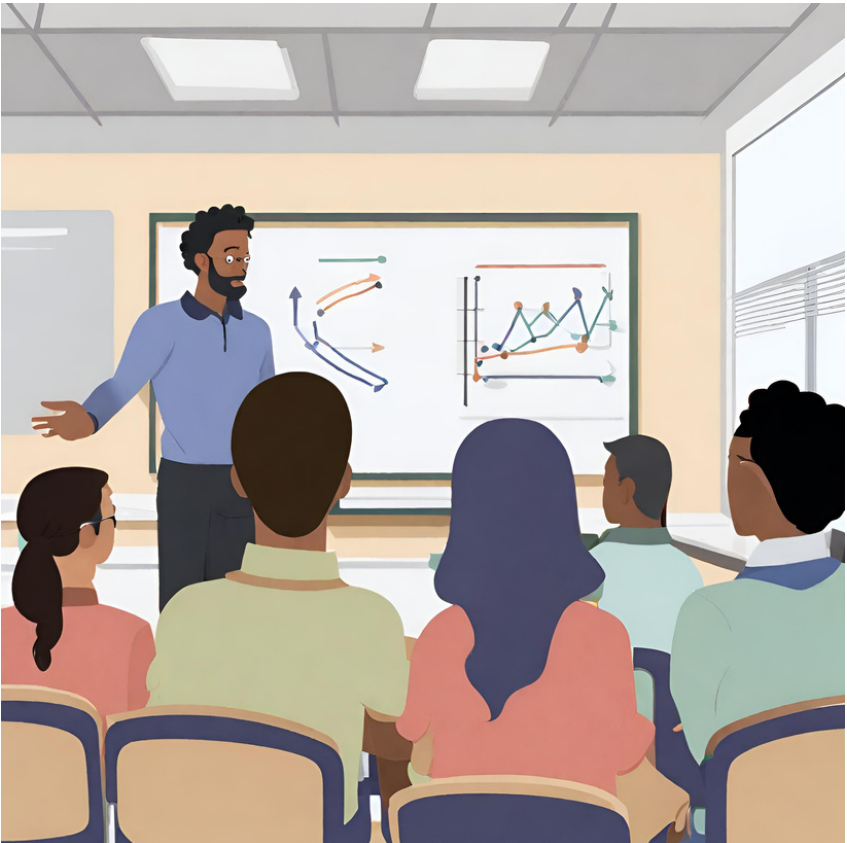 Certification délivrée par les organismes paritaires du secteur de la métallurgie
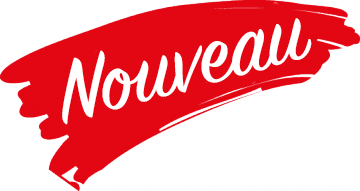 « Chef de projet en excellence opérationnelle aéronautique »
« Management de la performance industrielle »
CQPM Coordinateur Lean et amélioration continue RNCP36614
CQPM Responsable d’équipe RNCP36303
Public : Toute personne pressentie au poste de chef de projet amélioration continue ou animateur de la performance industrielle
D’octobre 2024 à juin 2025
Public : Toute personne en charge ou pressentie au poste de chef de responsable d’équipe, animateur d’ilot de production
De sept 2024 à juillet 2025
Les CQPM proposés par SPACE ACADEMY
« Chef de projet en excellence opérationnelle aéronautique »
« Management de la performance industrielle »
CQPM Coordinateur Lean et amélioration continue RNCP36614
CQPM Responsable d’équipe RNCP36303
Le projet tutoré en entreprise
Tuteur et formateurs experts
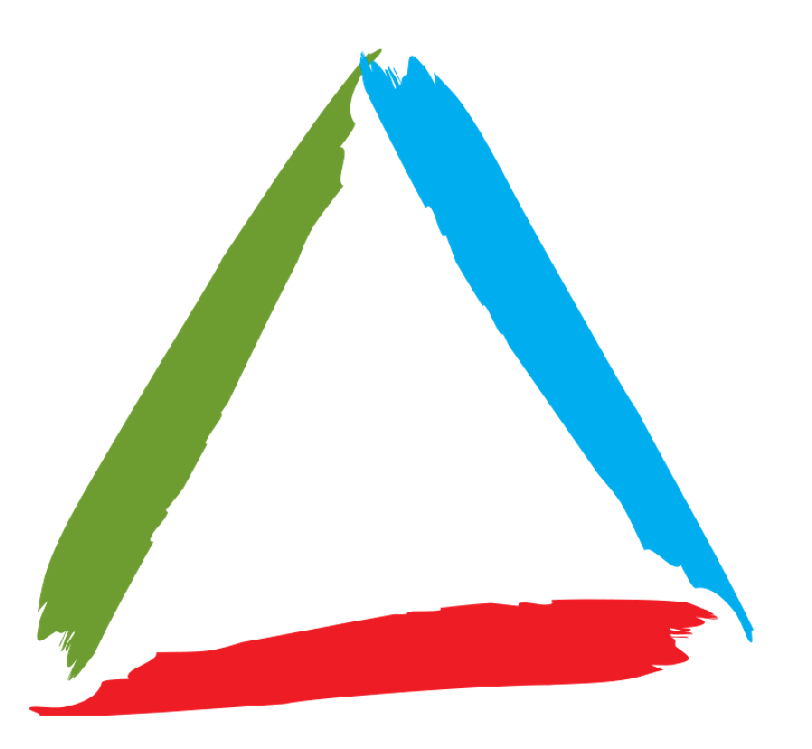 Engagement tripartite
Stagiaire
Entreprise
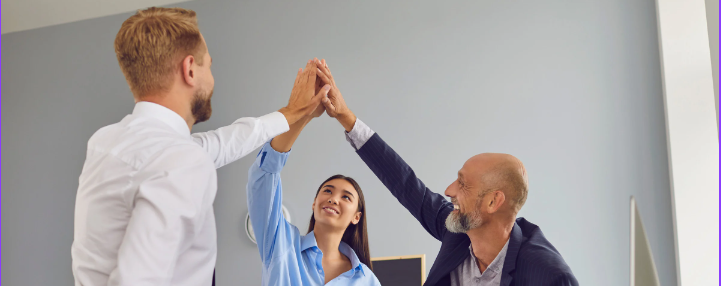 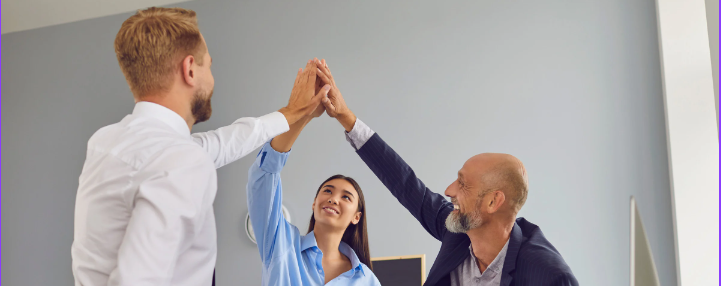 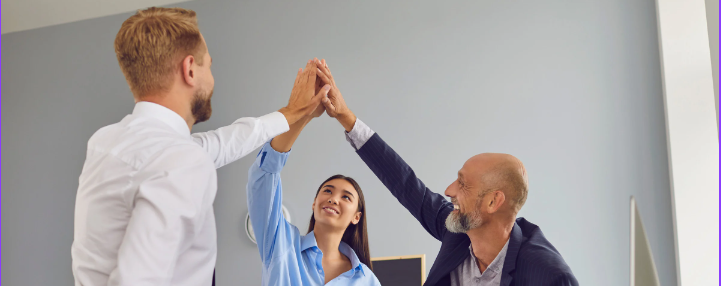 Les modalités de certification et d’inscription
Certification
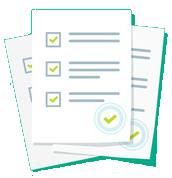 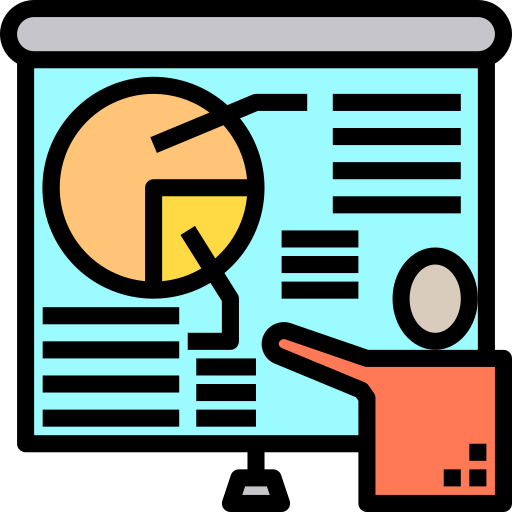 Soutenance orale portant sur le projet conduit – 30 min
Dossier technique
Mémoire portant sur le projet conduit en entreprise
Inscription
RDV téléphonique préalable RH / stagiaire / Hiérarchie
Bulletin d’inscription
PRO
ELIGIBLE
CPF
PLAN
FORMATION
FORMATION
FORMATION
ELIGIBLE
ELIGIBLE
FINANCEMENT
ELIGIBLE
DEVELOPPEMENT
OPCO
PRO A
AU CPF
CONTRAT
COMPETENCES
TRANSITION
Témoignage de Stéphane Chenel, Directeur Gaches Chimie
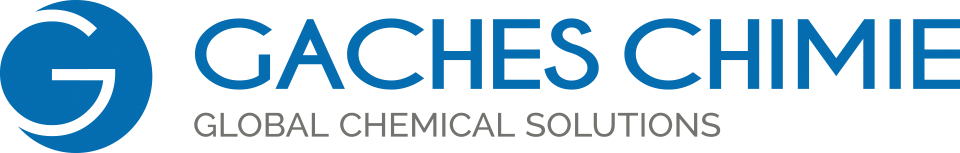 Cette année 3 salariés Gaches Chimie suivent le CQPM 
« Chef de projet en excellence opérationnelle aéronautique »
Jean-Baptiste
Chef d’équipe
Alexis
Chef d’équipe
Yoan 
Responsable production
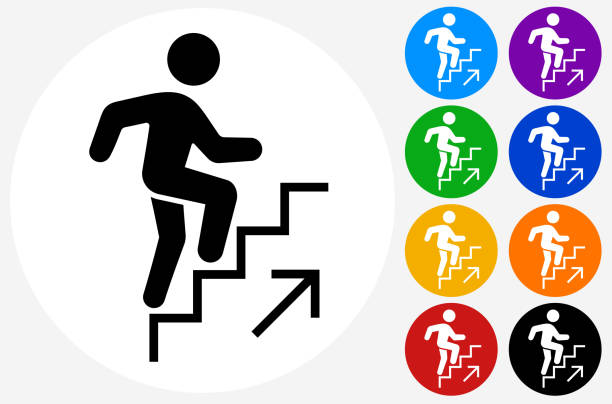 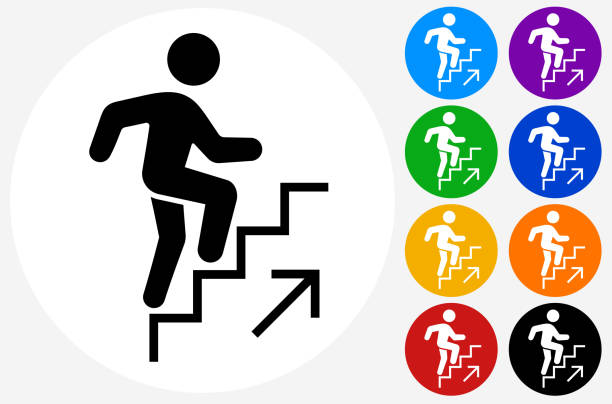 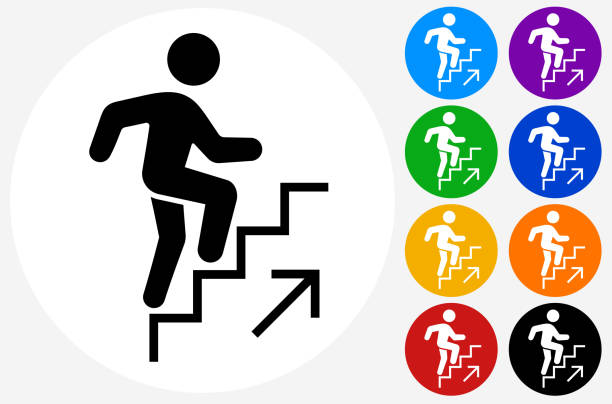 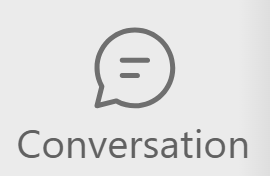 Posez vos questions via le chat TEAMS
Etudions ensemble votre projet formation
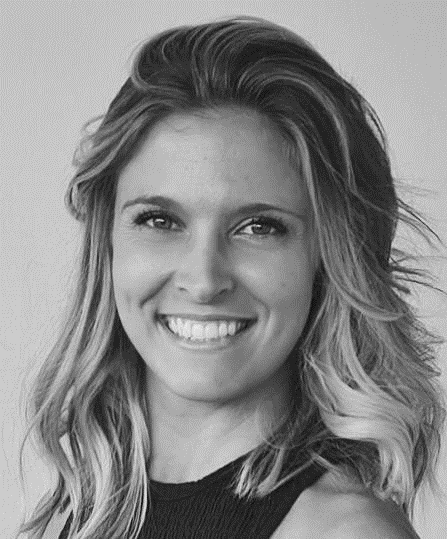 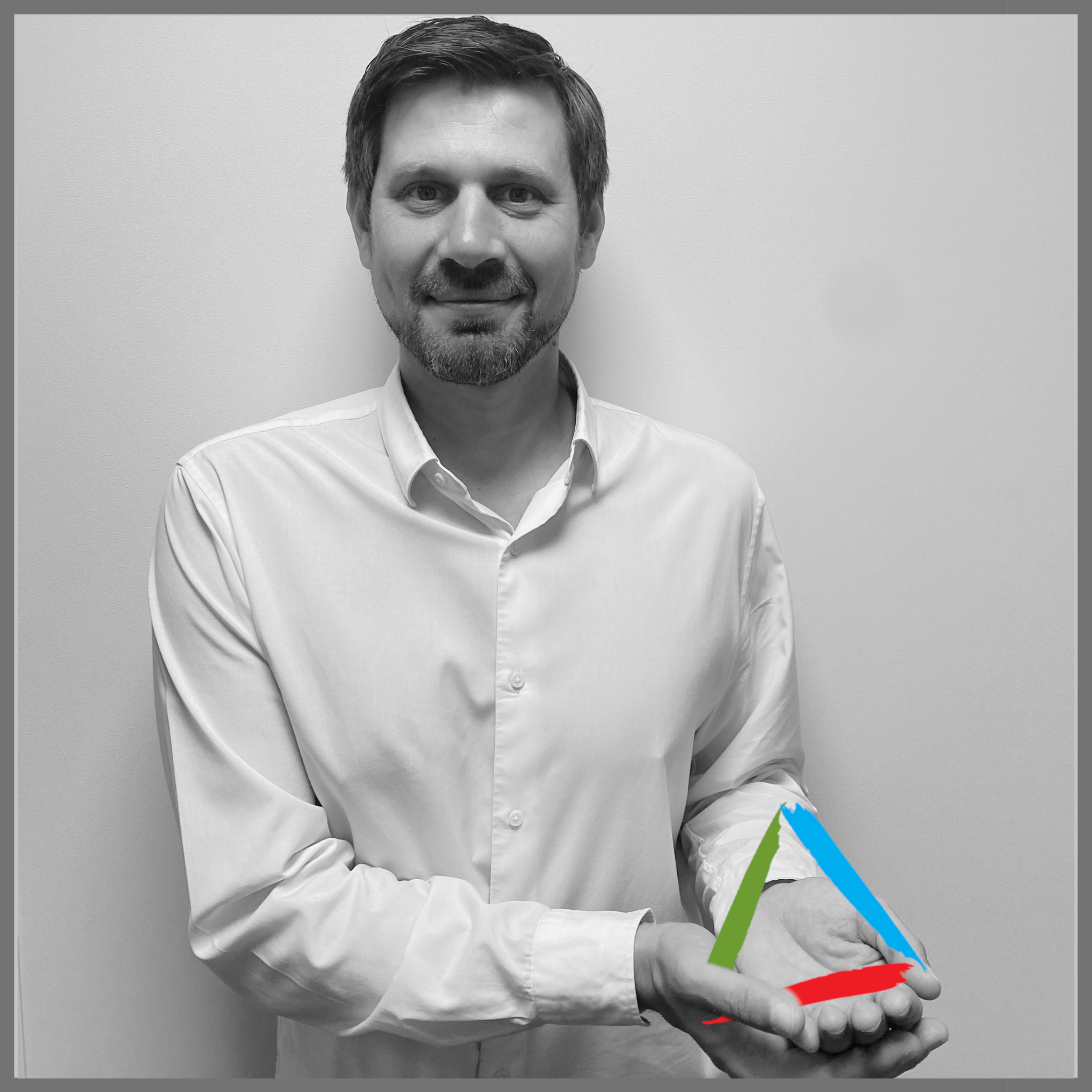 [Speaker Notes: Questions à adresser à M Chenel : 

Dans quel démarche Amélioration Continue Gache Chimie s'inscrit la formation certifiante suivie par 3 de vos talents? 
Quel FeedBack de la formation vous donnent vos 3 talents ?
Sur quelles thématiques ont-ils axé leurs projets d'amélioration continue au sein de votre structure?]
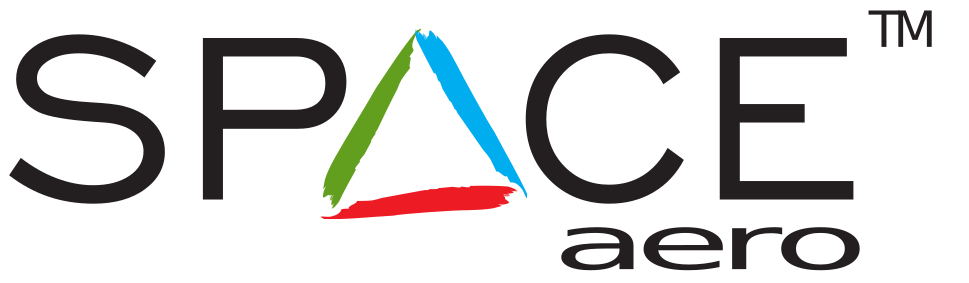 Rediffusion du Webinar bientôt disponible sur notre site





Merci pour votre participation
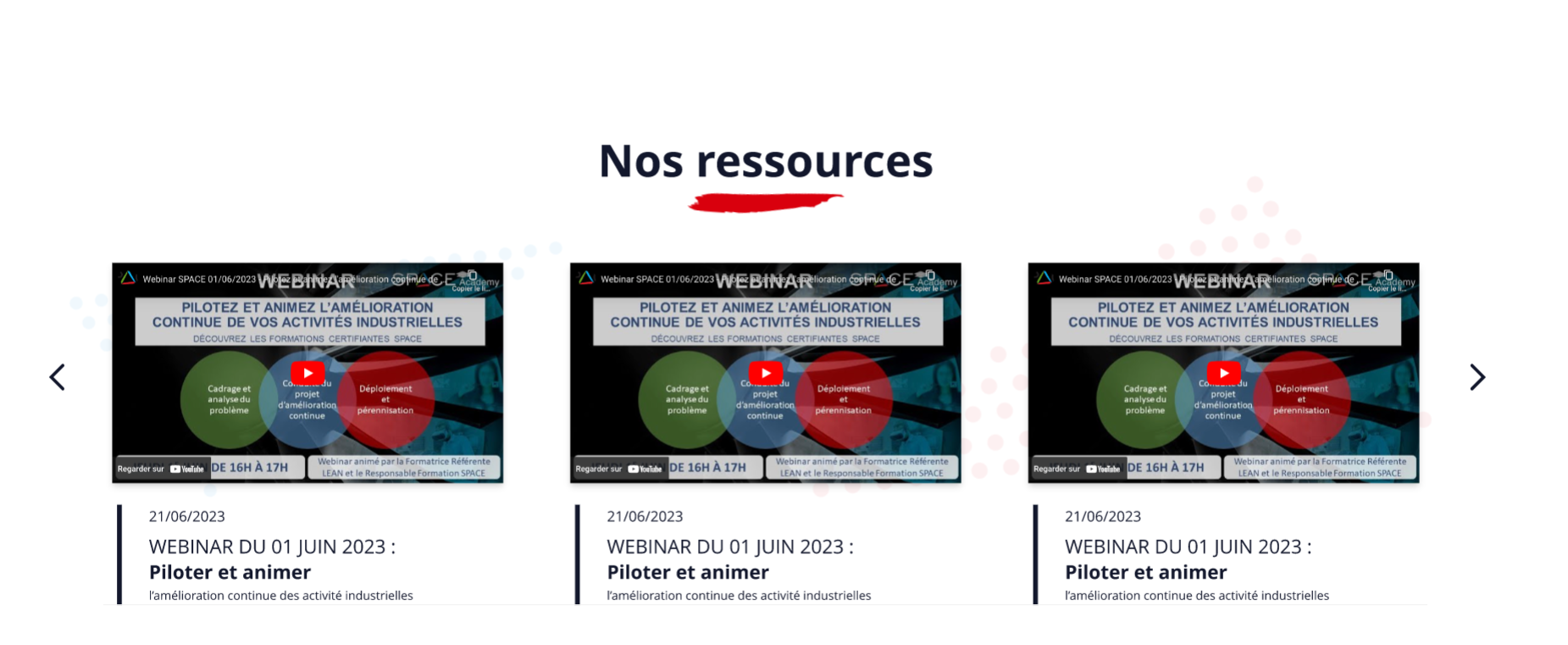 [Speaker Notes: MT]